Data.Щит
det(Sneakers)
Команда
Степанов Вадим – Тимлид/Аналитик
Ермаков Денис - Программист
Лебедев Артем - Программист
Кожевников Артем - Программист
Цыбиков Владимир - Дизайнер
2
[Speaker Notes: Можно фотки прикрепить]
Актуальность
согласно Euromonitor International, к 2022 г. рынок спортивной обуви может вырасти до 153,4 млрд руб, из чего последует необходимость в определении нужной модели, среди большого разнообразия.
3
Проблема
Мы исследовали частоту поиска кроссовок по фотографии. Также был проведен опрос среди людей, вследствие чего была выявлена проблема необходимости наличия сервисов поиска кроссовок по фотографии.
4
Цели и задачи
Цель:
 разработка веб – сервиса, позволяющего определить нужную модель кроссовок с использованием специально обученной нейронной сети 
Задачи: 
 Обучить нейронную сеть на дата-сете популярных моделей кроссовок
Проанализировать существующие веб-сервисы по определению одежды по фотографии
Разработать веб-сервис, позволяющий загружать фотографию модели кроссовок и получать их название.
5
Пользователи
нашей целевой аудиторией является молодёжь в возрасте от 18 до 35 лет, преимущественно женского пола:
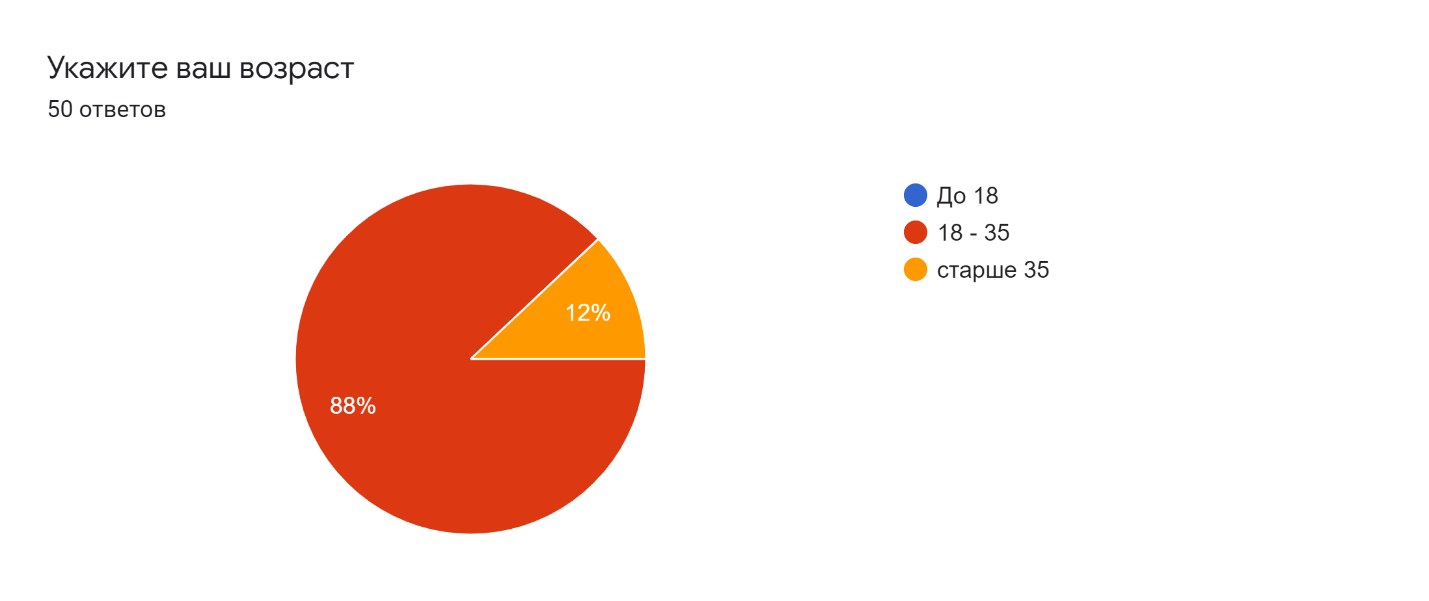 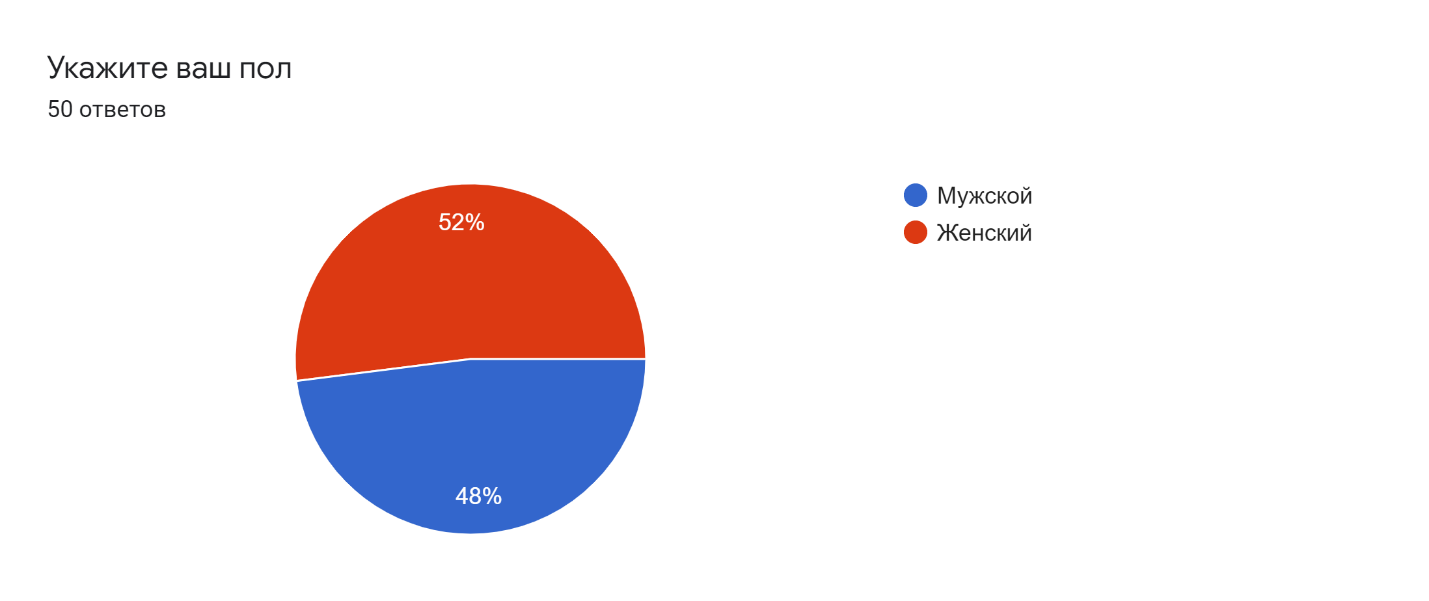 6
Успешные примеры
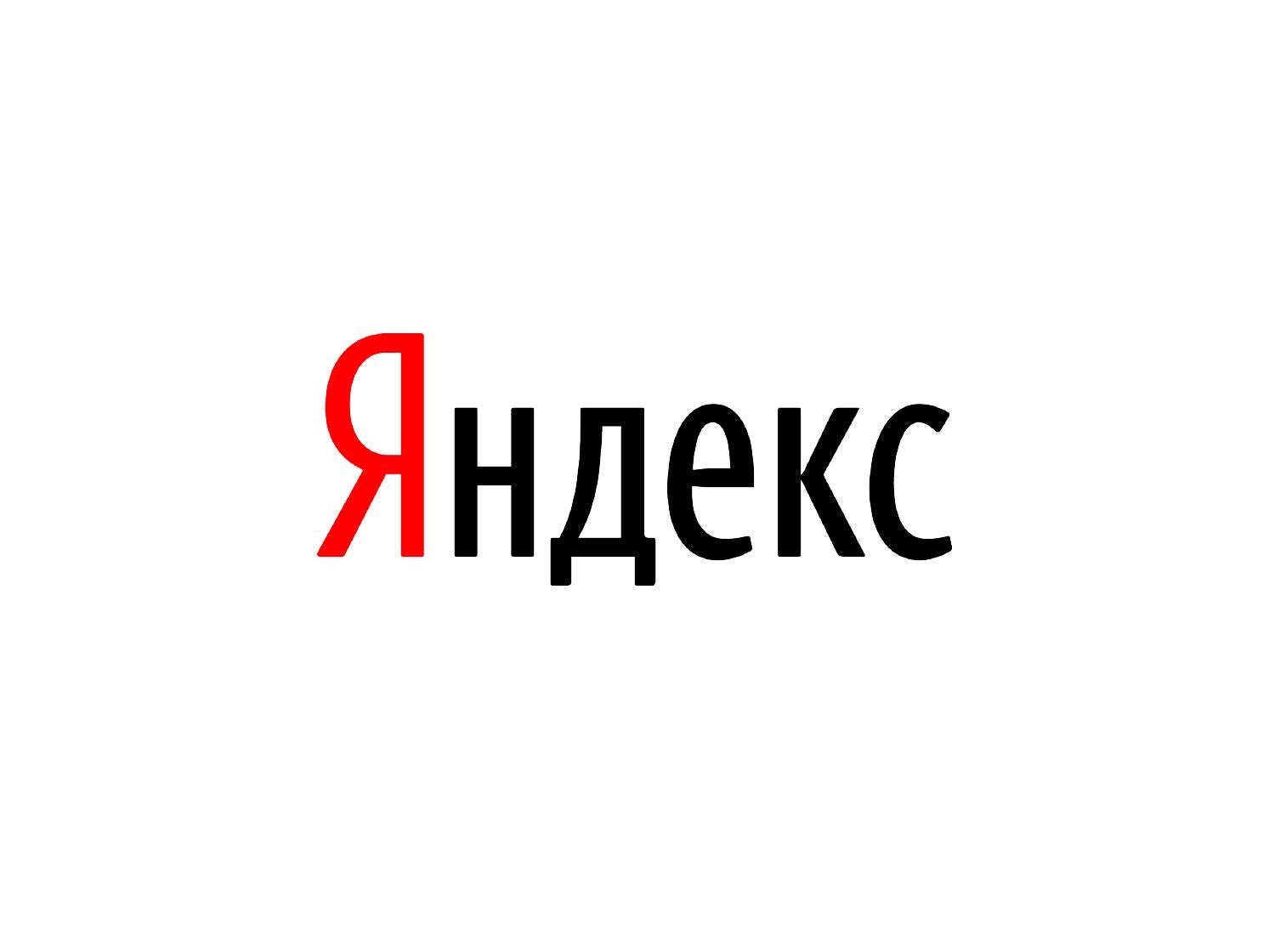 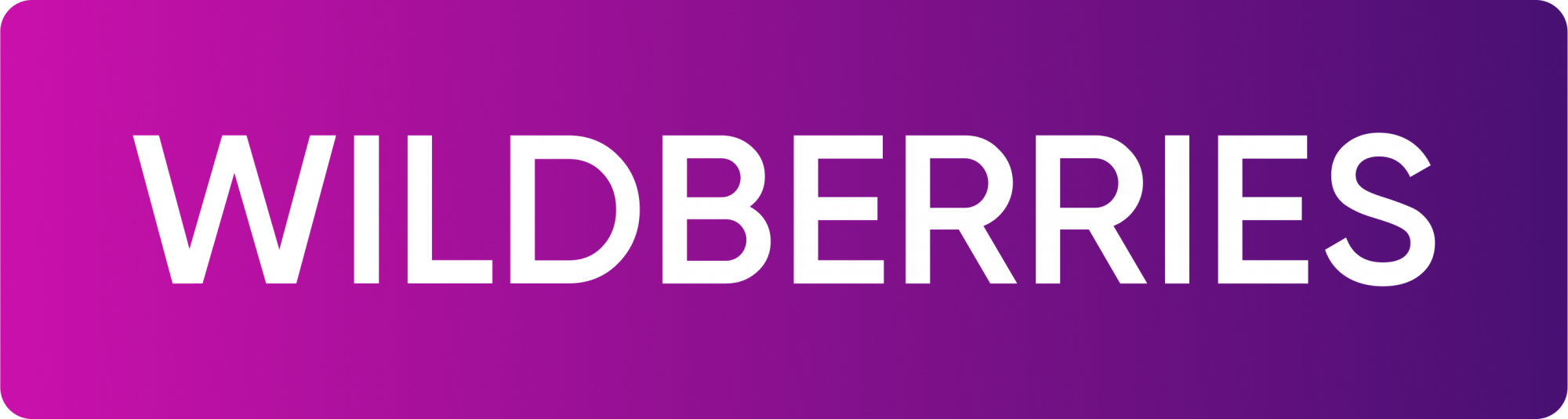 7
Стек технологий
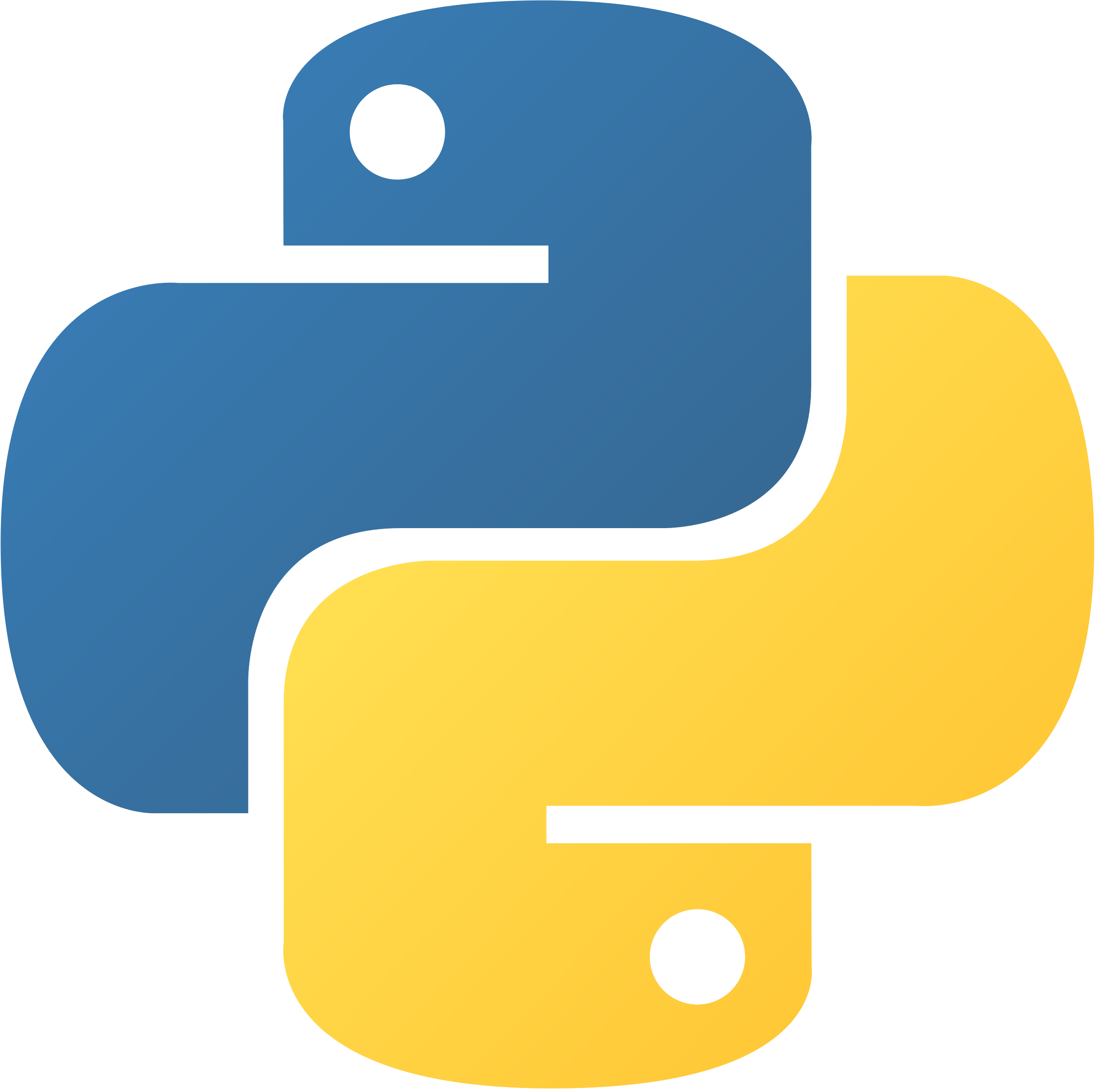 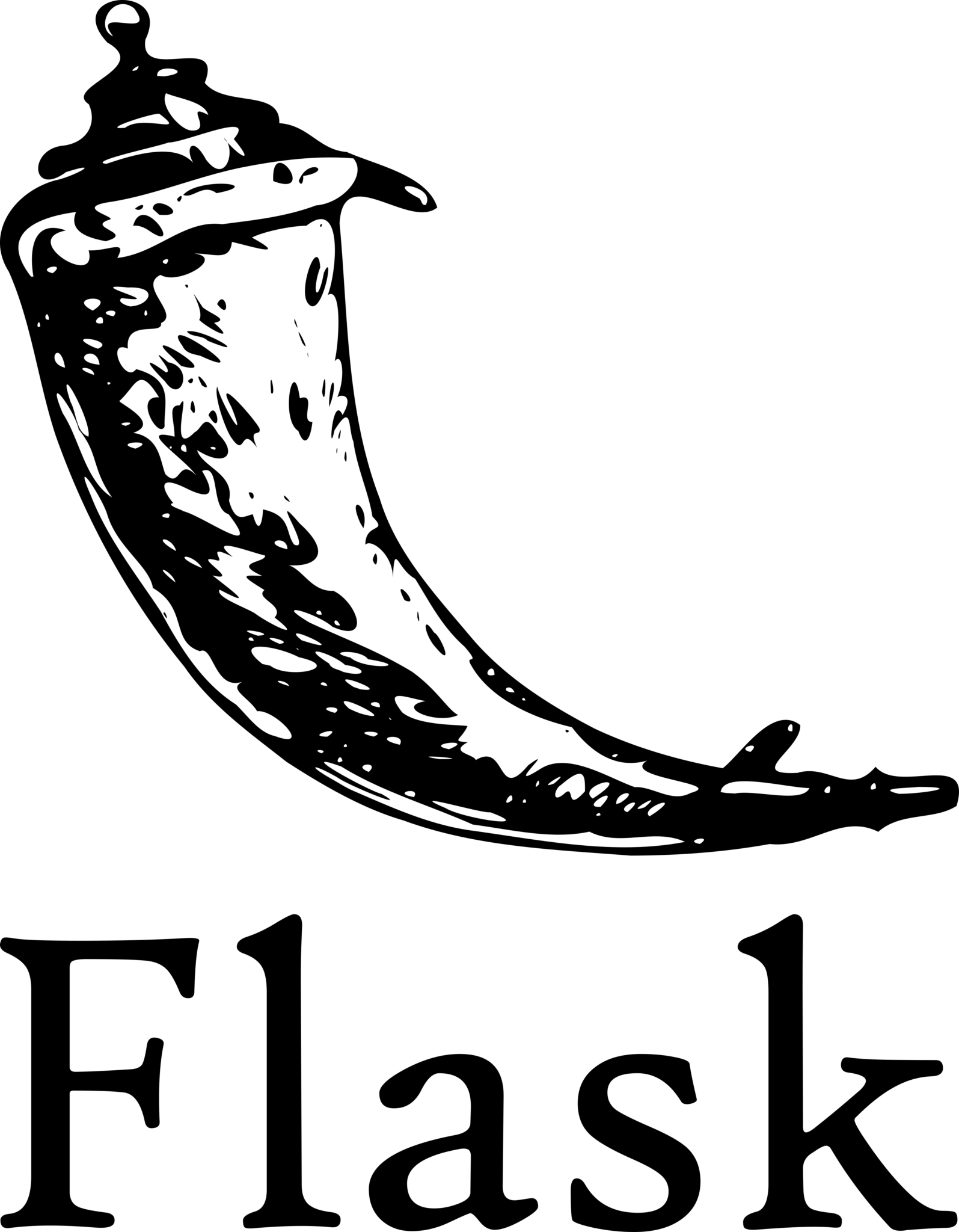 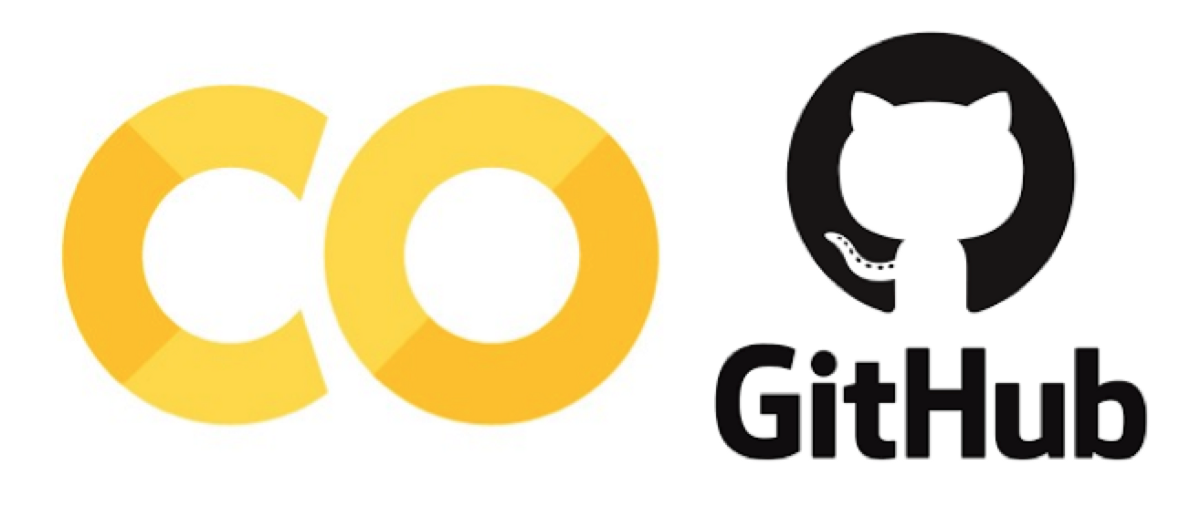 8
[Speaker Notes: Тут разграничения сделать нужно, для чего каждую технологию использовали]
Пример работы
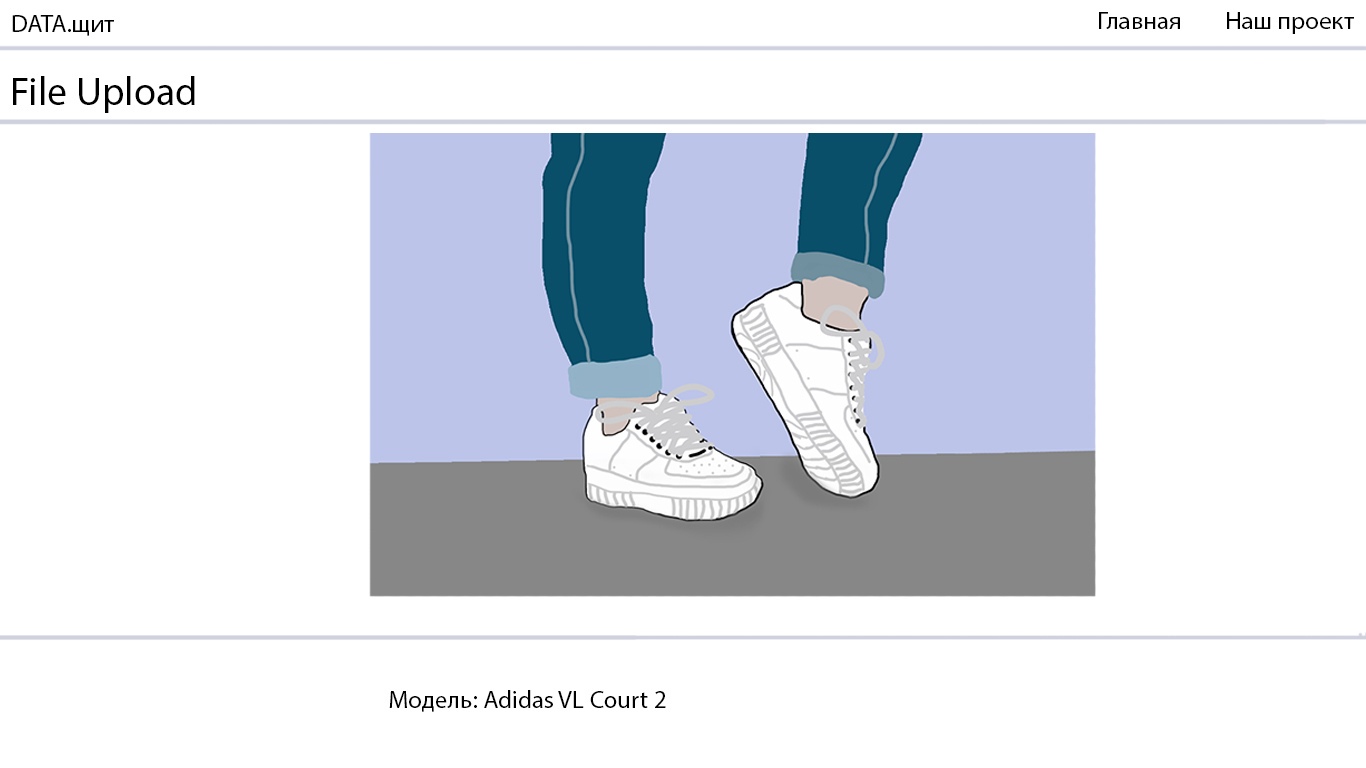 9
Результаты
Проведено исследование сервисов-аналогов и целевой аудитории.
Обучена модель нейронной сети.
Разработана серверная часть.
Создан сайт. Проведена интеграция с серверной частью.
10